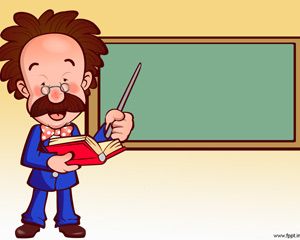 НАСТАВНЕ МЕТОДЕ КОЈЕ СЕ МОГУ ПРИМИЈЕНИТИ У ЗАВРШНОМ ДИЈЕЛУ ЧАСА
Татјана Папан
Марица Ковачевић
Дејана Трифуновић
ОШ“21:МАЈ“ Подгорица
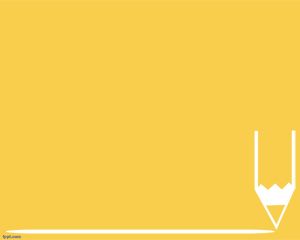 METOДЕ УЗ ПОМОЋ KOJИХ ПРОВЈЕРАВАMO
РАЗУМИЈЕВАЊЕ   НАСТАВНОГ САДРЖАЈА
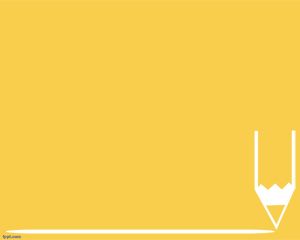 Писање умом - mindmapping  

Користе  се асоцијативне   структуре мишљења , да би се приказало умрежављње и сложеност информација

Проблем се ставља у средиште и од њега крећу  главне гране које  се опет дијеле на мање и попречне гране

Свака грана /гранчица означена је  кључним појмом  (нпр именицом) 
Тему или питање написати у средину листа  
Прикупити два, три, четири централна надређена 
аспекта  уз тему  и забиљежити  их у виду 
главних  грана уз тему.

Идеје записивати редоследом појављива ња  у 
тезама, класификовати под једну грану  или од  њих 
направити  главну грану...
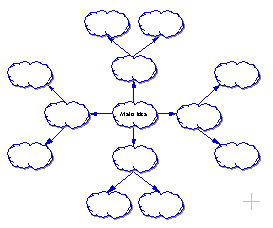 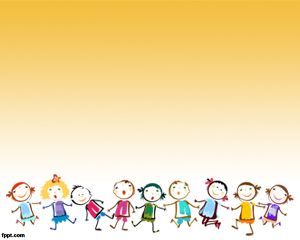 Кошнице  

Ова   метода се користи након фазе информисања ради  прикупљања питања, утисака, рјешења или осигурања знања.

Ученици се дијеле у групе од  шест чланова

Све  групе имају  шест минута за размјену мишљења
Ученици презентују резултате или питања на пленуму

Ученици у току дискусије забораве на вријеме,о.
Одредити једну особу да води рачуна о времену.
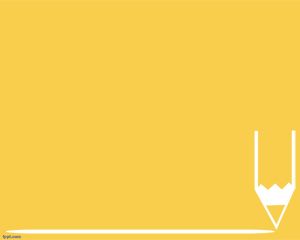 Методе за (само) вредновање, добијање повратне информације
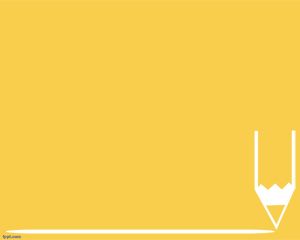 Узавршној фази часа, важно је да се још једном сагледају час и резултати до којих се дошло. 

Ученици појединачно или група, добијaju могућност да размисле о томе шта је наставни садржај на часу донио сваком од њих појединачно или шта је донио групи. 

На крају часа би треба свим ученицима омогућити да наставнику дају повратну информацију, односно евалуацију спроведеног часа .


МЕТОДЕ ЗА  РЕФЛЕКСИЈУ:
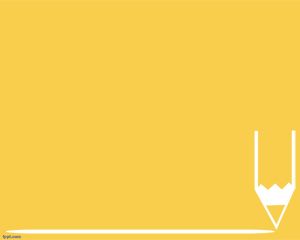 Муња

Брза ,и  у свакој фази часа примјенљива метода

Наставник добија повратну информацију о стању, жељама, осјећањима  или утисцима ученика у форми кратких и јасних
ставова.
Наставник  и ученици сједе у  кругу (или за столовима). 

Наставник објашњава контекст и  начин одвијања методе. 

Важно да се појединачни искази не дискутују и не коментаришу.

Наставник  прецизно формулише питања на која ученици треба
да  одговоре, нпр.:
„Како сам тренутно?“
•   „Шта сам научио или искусио?“
•   „Како могу да примијеним оно што сам научио?“
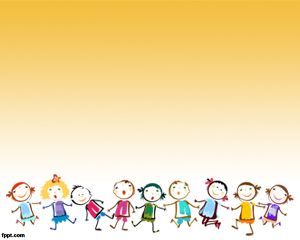 Рибарска мрежа

Ученици цртају на  великом листу папира рибарску мрежу  са широким   отворима

Треба да оцијене свој „улов“ тј. сазнање које  је стекао на часу.
У поља мреже  се уписују позитивни резултати часа.

Непотребна риба, тј. аспекти часа који за учесника нијесу толико употребљиви, бацају се назад у море, тј. биљеже  се изван 
мреже.
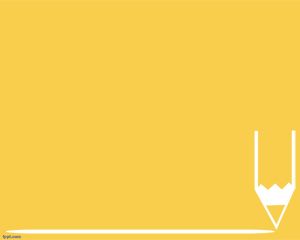 Размишљања  о трансферу

Ученици  треба да  на крају часа  конкретно  размисле о томе
 како садржаје часа могу да примијене у свакодневном  животу или да повежу  са  осталим предметима.

Треба развити конкретан  акциони  план (види доле).
Размишљања се писмено биљеже.

У случају  часа који су  тако конципирани да се одвијају у више дјелова, од  ученика  се може тражити да двије до три недјеље прије  следећег часа, пошаљу наставнику Акциони план  и опис 
и оцјену његове реализације.

Обрада слиједи на почетку наредног часа .
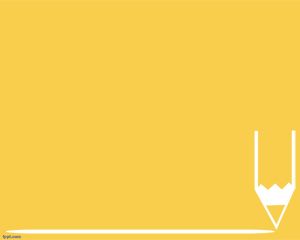 Овдје  и  Сада и  Тамо  и  Тада
 
Највећи број часова стоји у следећем  „пољу напона“: 
Овдје и сада, заправо, на часу се одвијају ствари или се обрађују теме које ученици тамо и тада, тј. у стварном животу, код куће, у породици итд. треба  да примијене.

 Ситуација на часовима је ипак другачија од ситуације из које се долази, и она је примарна јер је просто тренутно актуелна.

 Многи ученици то доживљавају збуњујућим и не могу да одлуче на шта би требало да усмјере своје опажање.

 Ученицима се  олакшава ова ситуација тако што им јасно стављамо до знања и методски пазимо на то када се ради о „овдје и сада“ а када о „ситуацији напоље“.
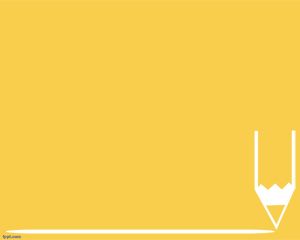 Методе за давање  feedback-a
 
 
Кроз ове методе се разматра протекли час или, боље наставна област као цјелина: - процес,
                                                        - резултати,
                                                        - атмосфера ... 

Овај облик повратне информације представља евалуацију једне наставне цјелине, због чега је за наставника важан инструмент који му помаже да унаприједи будуће часове.
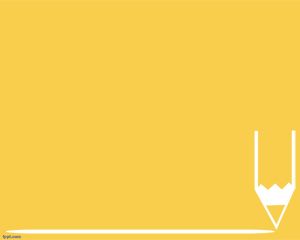 Мета
 
Нацртамо велики круг који је подијељен на 4, 8 или највише 16 поља – мета као у пикаду. 

Под насловом „Колико сам био задовољан …?“ сваком пољу је додијељена једна тема (пише се поред, са стране), као нпр. како је припремљен час, атмосфера у одјељењу, мјесто одржавања часа,  личност наставника,  начин предавања,  временски план итд.

 
Ученици добијају онолики број самољепљивих тачкица ( које означавају поене )колико има поља.
 Оцјена се спроводи давањем поена од стране ученика: 
 
100% задовољни, поен иде у средину мете („погодак у центар“), 
 
0% задовољни,  поен иде до саме ивице поља. 
 
Колико сам био задовољан… 
 

Евалуација је видљива на први поглед, омогућава квалитативне оцјене, одмах се документује,  не захтијева пуно времена,  оцјене су анонимне. 

Наставник  мора  да размисли   зашто су одређени поени далеко од центра мете?
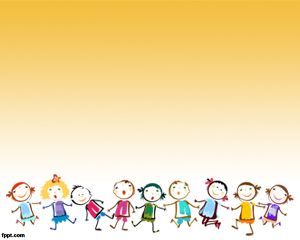 Метода три ријечи
 
Ученици у овој методи имају минут времена да смисле три карактеристике којима би могли да изразе досадашњи утисак о часу. 

Свако од ученика наводи своје три речи.

 Одговори се не коментаришу.
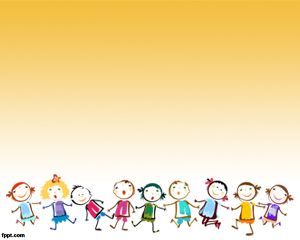 Feedback рунда

У центру просторије се налазе   цједуљице.
Ученици узимају једну  или више цједуљица и записују своју   повратну информацију.

Наставник  сакупља  цједуљице  и враћа  их  у  центар  просторије
остављајући страну  са  исказима  на доље  тако  да  се не види.

Ученици извлаче цједуљице  и читају  оно што је  написано.

Аутор  цједуље  може  да  изнесе додатни коментар.
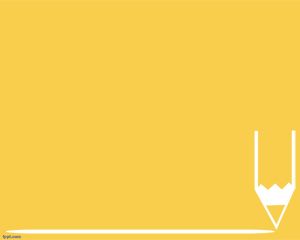 Барометар расположења


На припремљеном плакату  ученици  дају  своју  оцјену  часа.

Сваки од ученика добија  самољепљиву  тачкицу.

Барометар расположења  се  може  примијенити  како  на крају једне фазе рада,  тако  и  на самом  крају часа.
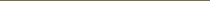